状元成才路慕课堂
统编版六年级下册
语文慕课堂
主讲：柚子老师
看图猜心情
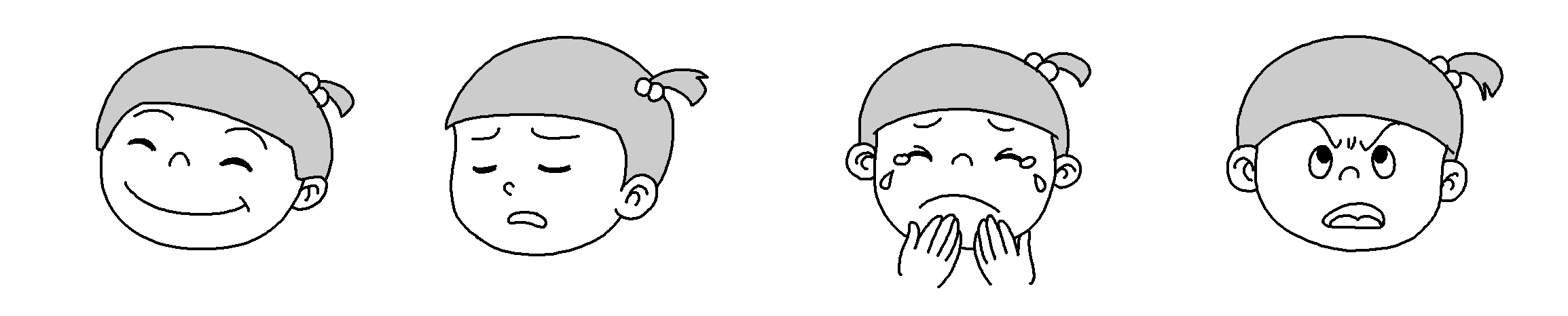 看到这几幅图片，你的脑海中立刻浮现出了哪些词语？
看图猜心情
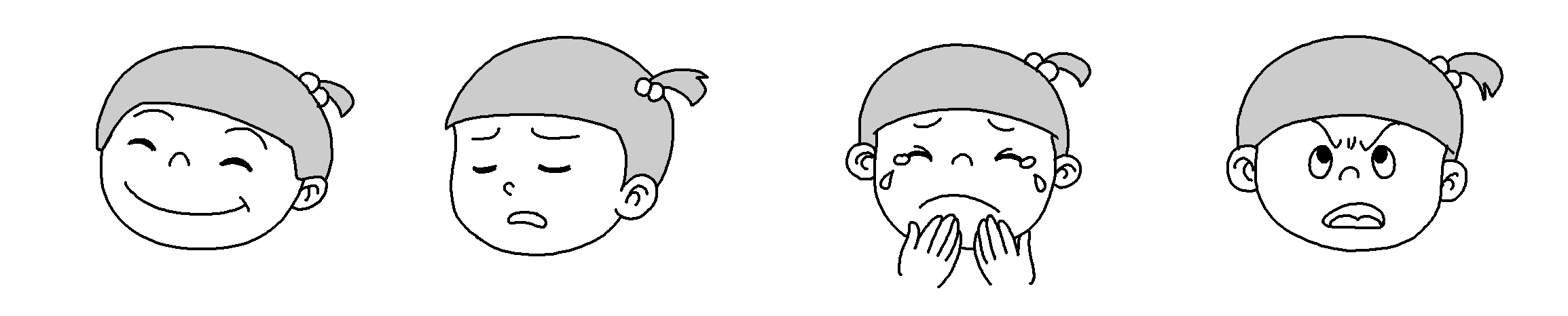 开心
失落
伤心
愤怒
看图猜心情
这些词，引起了你怎样的情感体验？使你联想到生活中的哪些场景呢？
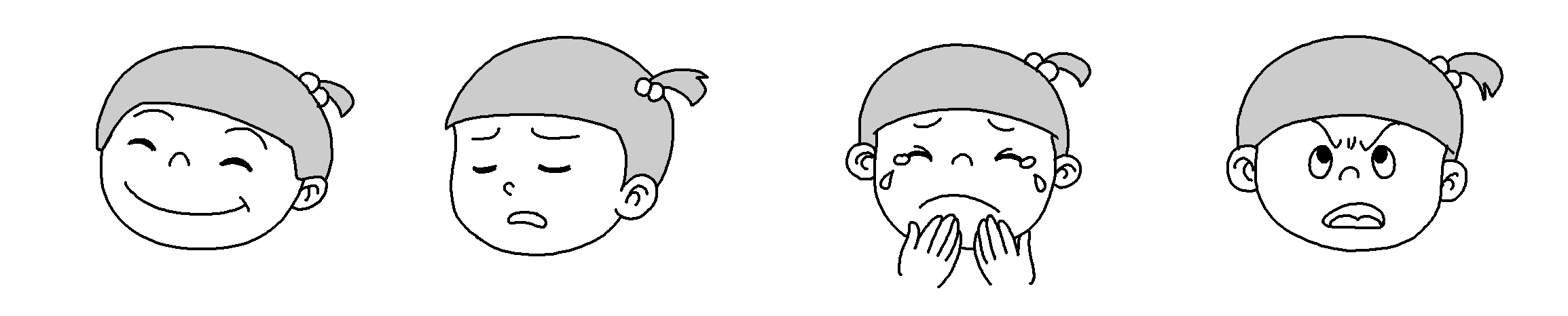 开心
失落
伤心
愤怒
六年级语文下册第三单元
习作：让真情自然流露
第一课时
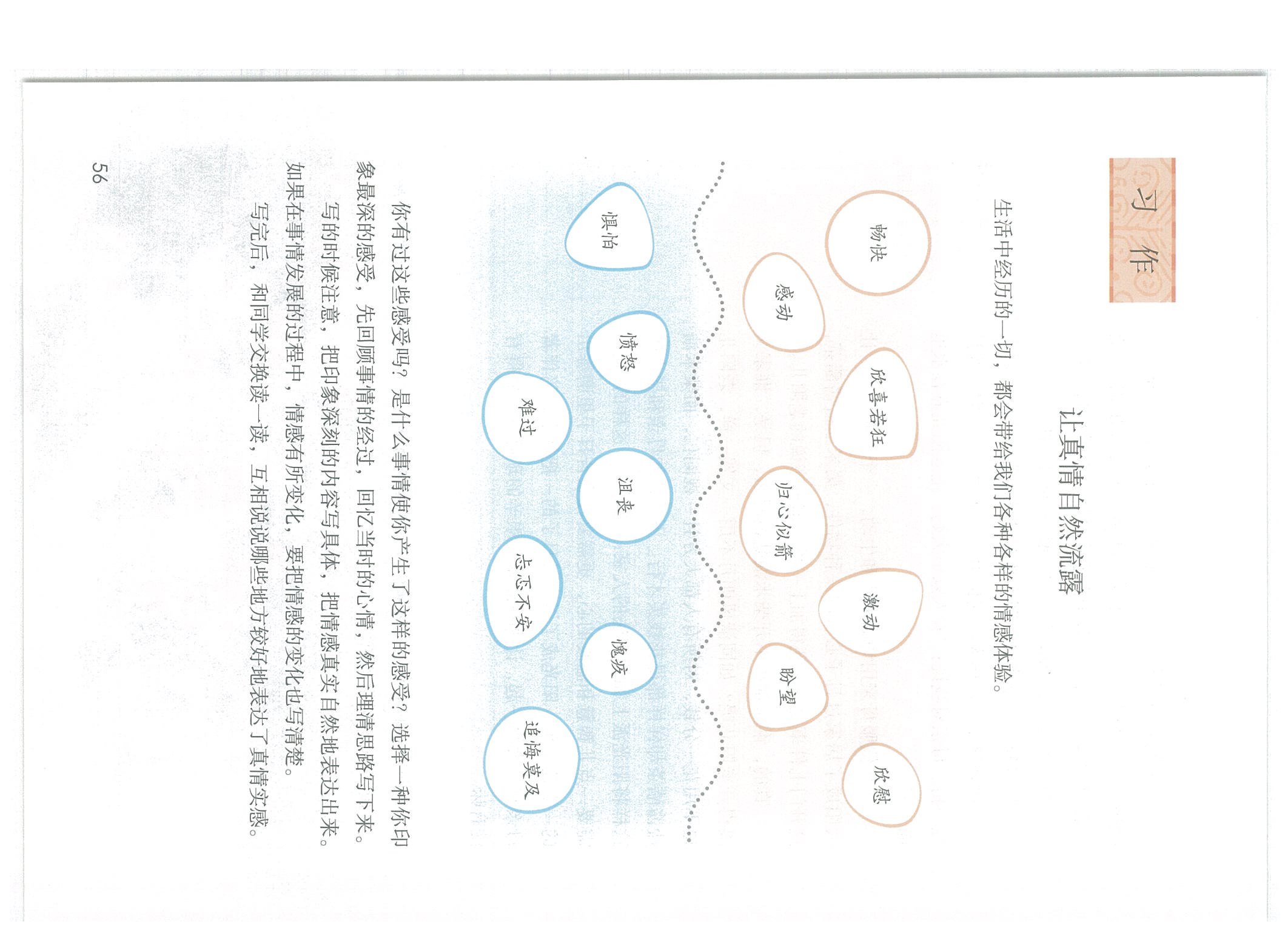 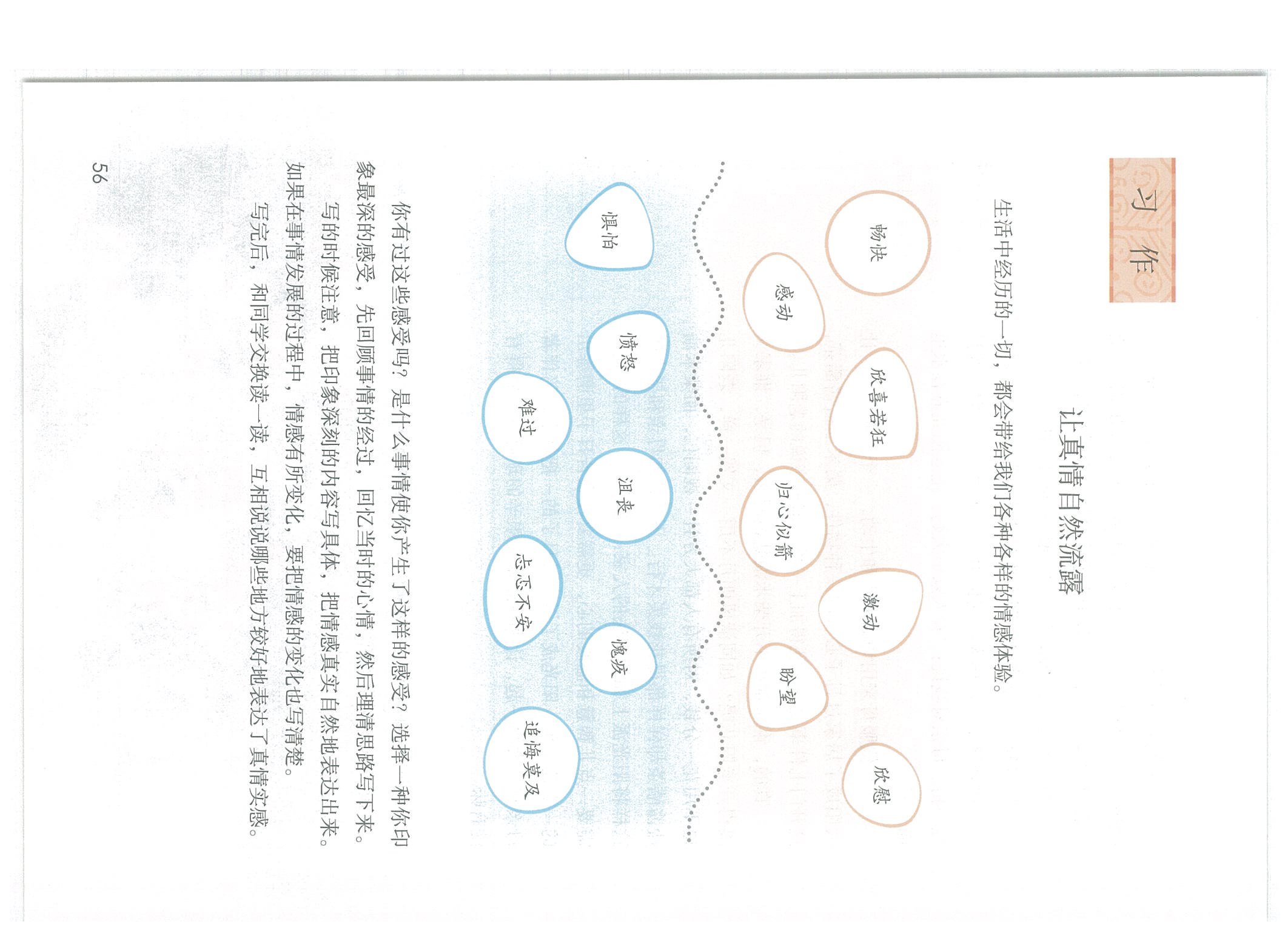 习作要求：
    1.选择一种印象最深刻的感受，先回顾事情的经过，回忆当时的心情，理清思路写下来。
    2.把印象深刻的内容写具体，把情感真实自然地表达出来。
词组分类 叙述体验
仔细观察这上下两组词语，你有什么发现？
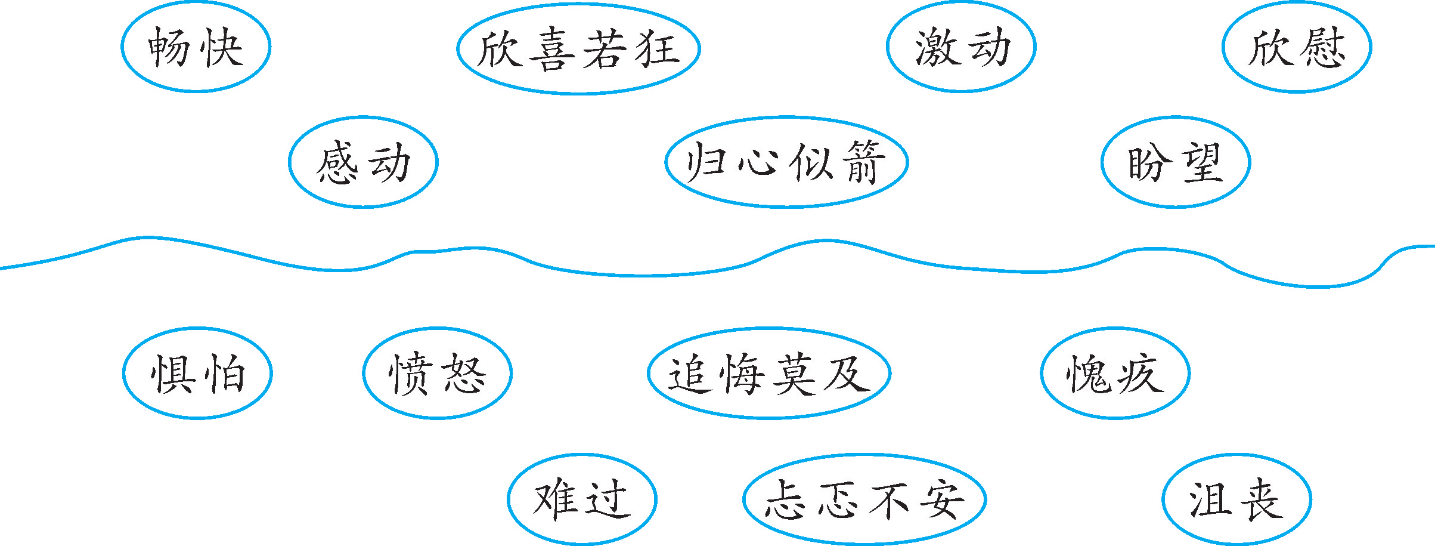 词组分类 叙述体验
仔细观察这上下两组词语，你有什么发现？
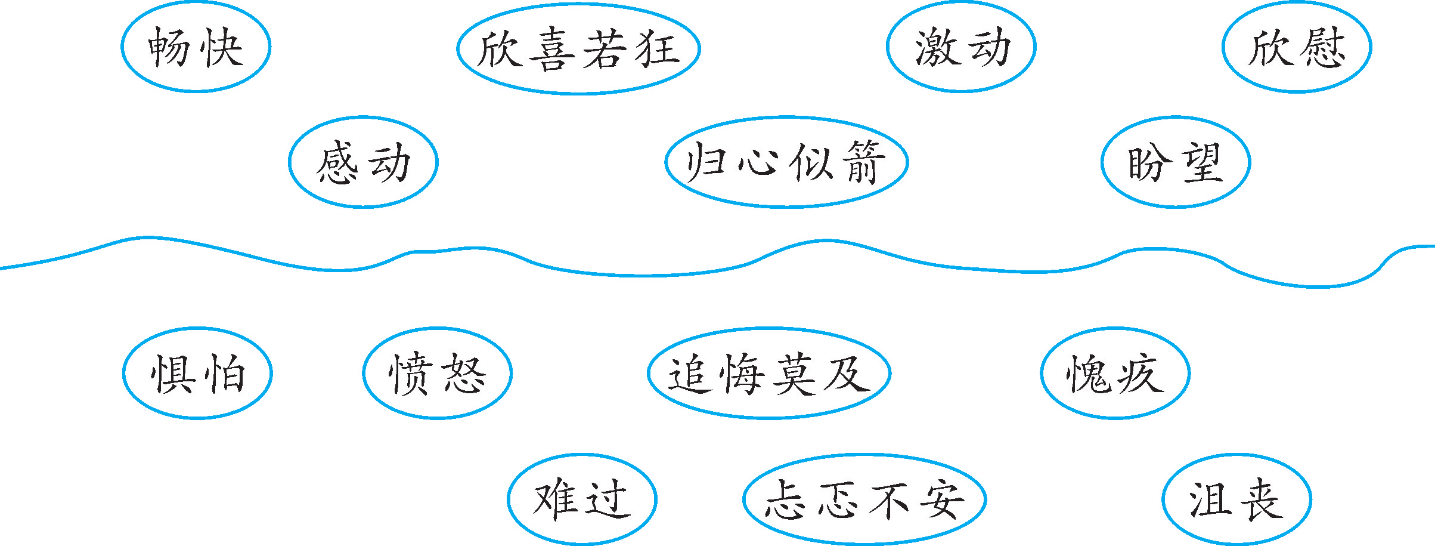 积极、幸福、美好
消极、伤心、难受
词组分类 叙述体验
一个词语，一段故事。你有过这些或者其他感受吗？是什么事情使你产生了这样的感受？
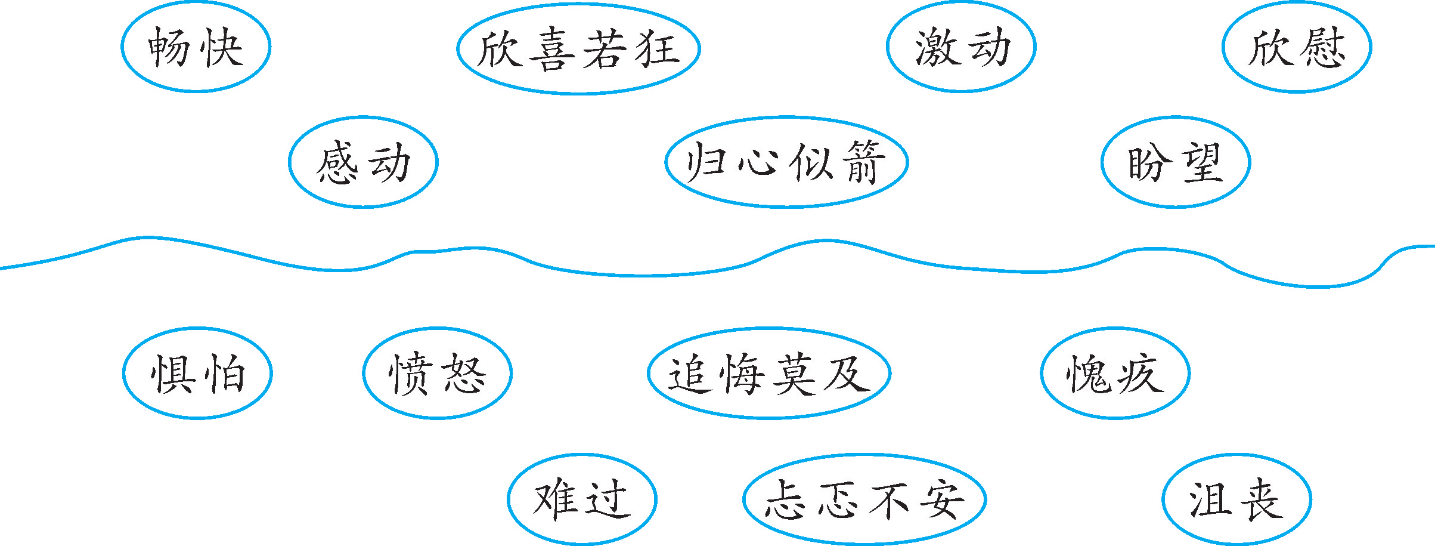 你有过这些或者其他感受吗？是什么事情使你产生了这样的感受？
在我的记忆中，第一次发表文章在报纸上的那种喜悦感让我印象最为深刻。直到现在，我还记得当我看到自己发表的文章后，急切地想和爸爸妈妈分享时的那种欣喜若狂的劲儿。
第一次一个人睡觉的恐惧感让我印象深刻。记得那天，我把自己蒙在被子里，大气不敢出，有点儿风吹草动就吓得心怦怦直跳。
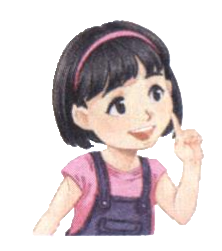 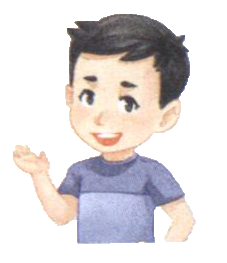 你有过这些或者其他感受吗？是什么事情使你产生了这样的感受？
让我印象深刻的是一个陌生人带给我的感动。记得一个寒假，我和妈妈开车去旅游，走到半路，车胎没气了，妈妈拧不动螺丝，无法更换备用轮胎。就在我们犯愁的时候，一位好心的叔叔顶着寒风帮助我们换好轮胎。叔叔雪中送炭的举动让我们非常感动。
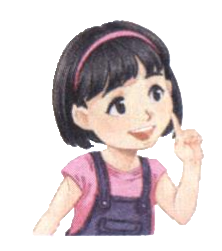 你有过这些或者其他感受吗？是什么事情使你产生了这样的感受？
我印象最深的感受是愧疚。那次，考试前，同学找我借我的考试复习资料，我怕考试失去优势，没有把试卷借给朋友。结果，我比同学考得好，看到他沮丧的样子，我有种幸灾乐祸的感觉。没想到他居然朝我竖起大拇指，当时，我愧疚极了。
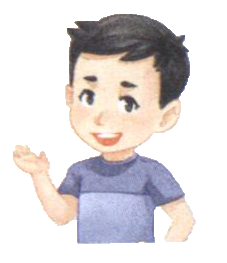 编写提纲  梳理思路
畅快  感动  欣喜若狂  归心似箭  激动  盼望  欣慰

惧怕  愤怒  追悔莫及  忐忑不安  难过  愧疚  沮丧
编写提纲要求：
    1.选择一个词语，并用一句话写下自己想要表达的中心；
    2.编写习作提纲，列出段落安排以及详略侧重；
    3.对重点写的部分可先拟定几个细节。
编写提纲  梳理思路
编写提纲  梳理思路
拟定题目
本次习作，我们可以如何拟题呢？
感动
我第一次独自买书
悔恨的滋味
今天我当小老师
我真愧疚
我生病了
拟定题目
请根据你选择的事件，拟定一个吸引人的题目，并把拟定的标题写在学习单上吧。
拟定题目
请根据你选择的事件，拟定一个吸引人的题目，并把拟定的标题写在学习单上吧。
回顾课文  总结方法
如何把印象深刻的内容写具体呢？
片段一：
    小妹推开门，冲了出去，哭着喊着跑向哥哥。大家抱在一起，痛哭起来。 
片段二：
    小妹推开门，哭着喊着冲出去，奔向哥哥。一群可怜的孩子紧紧抱在一起，哭得撕心裂肺。弟弟哀求道：“哥哥，不让妹妹留下！”姐姐也哭着央求哥哥把小妹带走。哥哥何尝不想亲人团聚，可是没有了爹娘，他们怎么活下去？
回顾课文  总结方法
如何把印象深刻的内容写具体呢？
片段一：
    小妹推开门，冲了出去，哭着喊着跑向哥哥。大家抱在一起，痛哭起来。 
片段二：
    小妹推开门，哭着喊着冲出去，奔向哥哥。一群可怜的孩子紧紧抱在一起，哭得撕心裂肺。弟弟哀求道：“哥哥，不让妹妹留下！”姐姐也哭着央求哥哥把小妹带走。哥哥何尝不想亲人团聚，可是没有了爹娘，他们怎么活下去？
回顾课文  总结方法
如何把印象深刻的内容写具体呢？
片段一：
    小妹推开门，冲了出去，哭着喊着跑向哥哥。大家抱在一起，痛哭起来。 
片段二：
    小妹推开门，哭着喊着冲出去，奔向哥哥。一群可怜的孩子紧紧抱在一起，哭得撕心裂肺。弟弟哀求道：“哥哥，不让妹妹留下！”姐姐也哭着央求哥哥把小妹带走。哥哥何尝不想亲人团聚，可是没有了爹娘，他们怎么活下去？
回顾课文  总结方法
如何把印象深刻的内容写具体呢？
片段一：
    小妹推开门，冲了出去，哭着喊着跑向哥哥。大家抱在一起，痛哭起来。 
片段二：
    小妹推开门，哭着喊着冲出去，奔向哥哥。一群可怜的孩子紧紧抱在一起，哭得撕心裂肺。弟弟哀求道：“哥哥，不让妹妹留下！”姐姐也哭着央求哥哥把小妹带走。哥哥何尝不想亲人团聚，可是没有了爹娘，他们怎么活下去？
融情于描写
回顾课文  总结方法
如何把印象深刻的内容写具体呢？
这段时光不好挨。我踏着一块块方砖跳，跳房子，等母亲回来。我看着天看着云彩走，等母亲回来，焦急又兴奋。我蹲在院子的地上，用树枝拨弄着一个蚁穴，爬着去找更多的蚁穴。院子里就我一个孩子，没人跟我玩。我坐在草丛里翻看一本画报，那是一本看了多少回的电影画报。那上面有一群比我大的女孩子，一个个都非常漂亮。我坐在草丛里看她们，想象她们的家，想象她们此刻在干什么，想象她们的兄弟姐妹和她们的父母，想象她们的声音。去年的荒草丛里又有了绿色，院子很大，空空落落。                          
                                       ——《那个星期天》节选
跳房子
看云彩走
拨弄蚁穴
融情于事
翻看“看了多少回的电影画报”
回顾课文  总结方法
如何把印象深刻的内容写具体呢？
片段一：
    早上我起来的时候，小屋里射进两三方斜斜的太阳。太阳他有脚啊， 轻轻悄悄地挪移了，我也茫茫然跟着旋转。             ——《匆匆》 
片段二：
    我现在还能感觉到那光线漫长而急遽的变化，孤独而惆怅的黄昏的 到来，并且听得到母亲咔嚓咔嚓搓衣服的声音，那声音永无休止就像时光 的脚步。那个星期天。就在那天。母亲发现男孩儿蹲在那儿一动不动，发现他在哭，在不出声地流泪。我感到母亲惊惶地甩了甩手上的水，把我拉进去拉进她的怀里。我听见母亲在说，一边亲吻着我，一边不停地说：“噢，对不起，噢，对不起……”那个星期天，本该是出去的，去哪儿记不得了。男孩儿蹲在那个又大又重的洗衣盆旁，依偎在母亲怀里，闭上眼睛不再看太阳，光线正无可挽回地消逝，一派荒凉。            ——《那个星期天》
回顾课文  总结方法
如何把印象深刻的内容写具体呢？
“太阳他有脚啊”，太阳会跑其实是说时间在流逝，作者对太阳进行描写，流露的却是自己对时光匆匆流逝的感慨与无奈。
写了阳光由微弱到消逝的过程，暗示天黑了，出去玩的愿望彻底被打破。太阳渐渐落山的过程，其实就是文中的我所残存的希望到最后消失殆尽的惆怅失落的过程。
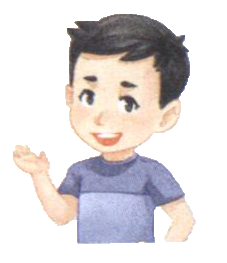 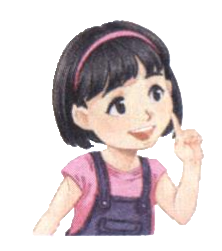 融情于景
回顾课文  总结方法
如何把印象深刻的内容写具体呢？
在逃去如飞的日子里，在千门万户的世界里的我能做些什么呢？只有徘徊罢了，只有匆匆罢了。在八千多日的匆匆里，除徘徊外，又剩些什么呢？过去的日子如轻烟，被微风吹散了，如薄雾，被初阳蒸融了。我留着些什么痕迹呢？我何曾留着像游丝样的痕迹呢？我赤裸裸来到这世界，转眼间也将赤裸裸地回去罢？但不能平的，为什么偏要白白走这一遭啊？                        
——《匆匆》节选
回顾课文  总结方法
如何把印象深刻的内容写具体呢？
在逃去如飞的日子里，在千门万户的世界里的我能做些什么呢？只有徘徊罢了，只有匆匆罢了。在八千多日的匆匆里，除徘徊外，又剩些什么呢？过去的日子如轻烟，被微风吹散了，如薄雾，被初阳蒸融了。我留着些什么痕迹呢？我何曾留着像游丝样的痕迹呢？我赤裸裸来到这世界，转眼间也将赤裸裸地回去罢？但不能平的，为什么偏要白白走这一遭啊？                   
——《匆匆》节选
表达了对时间飞逝的惋惜和感叹。
直接抒情
运用写法  片段练习
选择一种你印象深刻的感受，把印象
深刻的内容具体、真实、自然地表达出来。别忘了用上从课文中习得的妙招哦。
运用写法  片段练习
啊，终于找到了，我美滋滋地看着报纸上印有我名字的铅字，再看看老师赞许的目光，只觉得自己浑身上下都像是被太阳照耀着一般，暖洋洋的。我真想马上把这个好消息告诉爸爸妈妈，和他们一起分享我的快乐。我又想高歌一曲，表达我满心的欢喜之情。
    原来成功的滋味这么好！我努力按捺住自己欣喜若狂的心情，“镇定”地坐在座位上，焦急地等待着下课。好不容易，终于盼到了下课，我立刻冲出教室，连蹦带跳地往回走，恨不得插上翅膀飞回家。刚进家门，我连鞋都顾不得换，就高高举起报纸，手舞足蹈地跟爸爸妈妈炫耀。
运用写法  片段练习
欣喜若狂
啊，终于找到了，我美滋滋地看着报纸上印有我名字的铅字，再看看老师赞许的目光，只觉得自己浑身上下都像是被太阳照耀着一般，暖洋洋的。我真想马上把这个好消息告诉爸爸妈妈，和他们一起分享我的快乐。我又想高歌一曲，表达我满心的欢喜之情。
    原来成功的滋味这么好！我努力按捺住自己欣喜若狂的心情，“镇定”地坐在座位上，焦急地等待着下课。好不容易，终于盼到了下课，我立刻冲出教室，连蹦带跳地往回走，恨不得插上翅膀飞回家。刚进家门，我连鞋都顾不得换，就高高举起报纸，手舞足蹈地跟爸爸妈妈炫耀。
运用写法  片段练习
欣喜若狂
啊，终于找到了，我美滋滋地看着报纸上印有我名字的铅字，再看看老师赞许的目光，只觉得自己浑身上下都像是被太阳照耀着一般，暖洋洋的。我真想马上把这个好消息告诉爸爸妈妈，和他们一起分享我的快乐。我又想高歌一曲，表达我满心的欢喜之情。
    原来成功的滋味这么好！我努力按捺住自己欣喜若狂的心情，“镇定”地坐在座位上，焦急地等待着下课。好不容易，终于盼到了下课，我立刻冲出教室，连蹦带跳地往回走，恨不得插上翅膀飞回家。刚进家门，我连鞋都顾不得换，就高高举起报纸，手舞足蹈地跟爸爸妈妈炫耀。
心理描写
运用写法  片段练习
欣喜若狂
啊，终于找到了，我美滋滋地看着报纸上印有我名字的铅字，再看看老师赞许的目光，只觉得自己浑身上下都像是被太阳照耀着一般，暖洋洋的。我真想马上把这个好消息告诉爸爸妈妈，和他们一起分享我的快乐。我又想高歌一曲，表达我满心的欢喜之情。
    原来成功的滋味这么好！我努力按捺住自己欣喜若狂的心情，“镇定”地坐在座位上，焦急地等待着下课。好不容易，终于盼到了下课，我立刻冲出教室，连蹦带跳地往回走，恨不得插上翅膀飞回家。刚进家门，我连鞋都顾不得换，就高高举起报纸，手舞足蹈地跟爸爸妈妈炫耀。
心理描写
动作描写
布置作业
1.修改自己的片段；
2.独立完成第一次习作。
要求：
①选择一种印象最深刻的感受，把印象深刻的内容写具体；
②把自己的情感真实自然地表达出来；
③如果在事情发展的过程中，情感有所变化，要把情感的变化也写清楚。